Healthy Aging and Intergenerational Programs:  Unique local examples
Julie Lake, MPA, CTRS
Health and Wellness Coordinator
Anne Larson, BAA
Senior Companion Program Supervisor
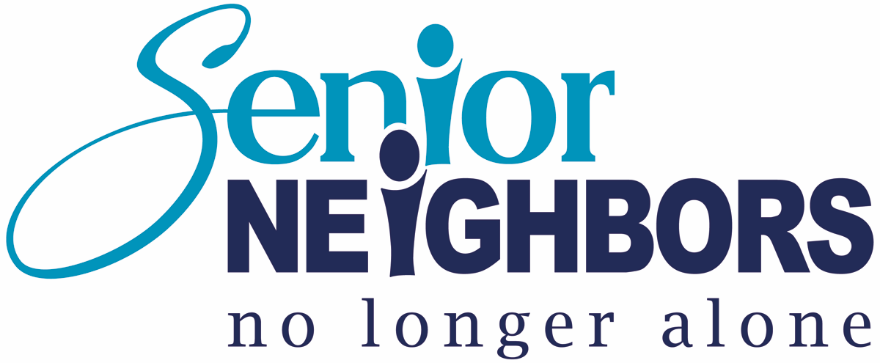 About Senior Neighbors and our Older Adult Volunteer Programs
Senior Neighbors Overview	
Senior Centers
Home Maintenance
Case Management
Healthy Aging
Transportation
 Medicare Counseling
OAVP overview:
Foster Grandparents
Senior Companions
Today’s Discussion
How does keeping active and engaged benefit health?
What are the benefits of intergenerational programming and peer to peer support?
How can you be part of relationship building programs in your communities?
Learn some examples of local intergenerational programs
Wellness
Detriments of Physical Inactivity-Not just “not exercising”
“The new smoking”
Impacts of inactivity:
Physical Decline
Decreased ability to provide self care
Social isolation and depression
Greater risk of physical health issues, such as heart disease and diabetes
AARP study showed people who watched five or more hours of TV per day had a 65% greater risk of having trouble getting around. 
A study done by University of California says older adults spend 25% of their time watching TV.
Lack of engagement-Socially and  Intellectually
Loss of purpose
Lack of cognitive stimulation
 Depression
Social Isolation
Boredom
The Aging Brain=Lifelong Neurogenesis
Groups of neurons in the brain have special jobs. For example, some are involved with thinking, learning, and memory. Others are responsible for receiving information from the sensory organs (such as the eyes and ears) or the skin. Still others communicate with muscles, stimulating them into action.
Neurons- The neuron is the basic working unit of the brain, a specialized cell designed to transmit information to other nerve cells, muscle, or gland cells.
[Speaker Notes: What researchers are now telling us is that the brain can grow new cells and regenerate regardless of age.
We can do this by keeping our minds challenged and engaged]
Cognitive Reserve
What is cognitive reserve?
 The brain’s capacity to actively cope with damage. The higher our reserve, the better we can adapt to our changing brain.
How do we impact cognitive reserve?
Cognitive reserve can be build up through increased mental stimulation.
The Brain and Physical Exercise
“This research shows the tremendous benefit of aerobic exercise on a person’s memory and demonstrates that aerobic exercise can reduce both the biological and cognitive consequences of aging.” Sandra Bond Chapman, Ph.D., founder and chief director of the Center for Brain Health
Benefits of Social Connections
Encourages good habits like walking, going out
Improves mood and quality of life
Provides opportunity for cognitive engagement
It just plain feels good to have friends around!
Purpose in Life
Promotes sense of fulfillment
Can result in longer life
Emotional impact
Wellness
The bottom line
Research trends show that keeping the brain active, engaged, and challenged can help to build cognitive reserves.  
Furthermore, research shows that focusing on novelty, variety, and challenge are important parts of brain fitness programs.
It makes sense, given the importance of keeping our brains active, our need for socialization, and the need for purpose to focus on volunteering.
Why put Cognitive Health and IG programs together?
Benefits of Intergenerational Programs
For Youth
For Older Adults
In schools where older adults were a regular fixture, children had more improved reading scores
Promoted a positive attitude towards aging
Increased self esteem and confidence in reading abilities when reading with older adults
Much, much more!
Increased sense of fulfillment and purpose
Increased social opportunities
Opportunities to learn new innovations and technologies.
Continued life long learning opportunities.
Much more!
Why focus on cognitive health and intergenerational programs together?
A study conducted in 1999 for AARP indicated that 90% of surveyed adults aged 50 and older planned to continue learning as they age.  
Lifelong learning has a greater appeal to the younger seniors we are now serving and will be serving in the near future.  
There are just natural benefits for everyone involved
Local examples
Foster Grandparents
Senior Companions
Foster Grandparents and Senior Companions
Success Stories
Recent Media Coverage
https://www.youtube.com/watch?v=PiQ5Oa9sqpM
Thank you for your time!
Julie Lake:  jlake@seniorneighbors.org 616-233-0283
Anne Larson:  alarson@seniorneighbors.org 616-771-9715